Power Engineering
Existence and the goals
1
Power system structure
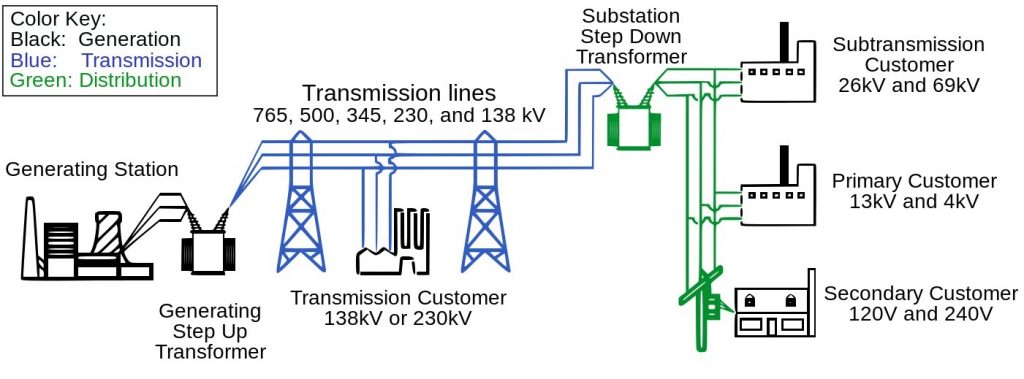 2
Branches of power engineering
Power systems
Power electronics
Electrical machines
Energy management
3
Branches of power engineering
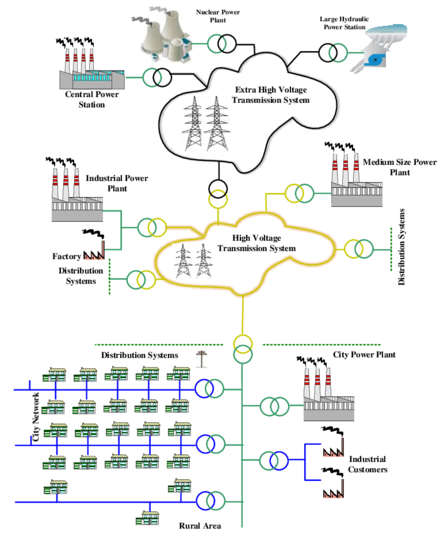 Power systems
Power system planning
4
Branches of power engineering
Power systems
Power system operation
5
Branches of power engineering
Power systems
Power system protection
6
Branches of power engineering
Power systems
Power system dynamics
7
Branches of power engineering
Power systems
Active / Reactive power
8
Branches of power engineering
Power systems
Renewable energy
9
Branches of power engineering
Power systems
Plug-in hybrid vehicles (PHEV)
10
Branches of power engineering
Power systems
Smart grids
11
Branches of power engineering
Power systems
Micro grids
12
Job positions
Generation
Transmission
Distribution
Building (design and supervision)
Inverters
Energy management
…..
13
Useful software
ETAP
14
Useful software
DigSILENT
15
Useful software
PSS
16
Useful software
PSCAD
17
Useful software
MATLAB (Simulink & mfile)
18
Useful software
DIAlux
19
Useful software
AutoCAD
20
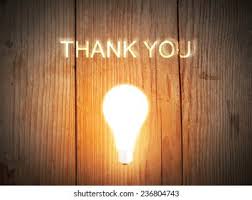 21